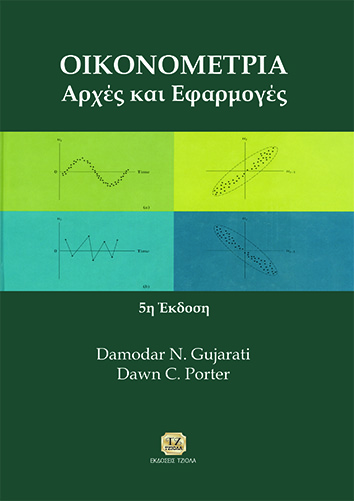 Κεφάλαιο 3 
Διμεταβλητό Υπόδειγμα Παλινδρόμησης: Το Πρόβλημα της Εκτίμησης
3.1 Η Μέθοδος των Ελαχίστων Τετραγώνων
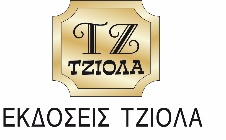 Οικονομετρία: Αρχές και Εφαρμογές
2
3.1 Η Μέθοδος των Ελαχίστων Τετραγώνων
ΔΙΑΓΡΑΜΜΑ 3.1 Κριτήριο των ελαχίστων τετραγώνων
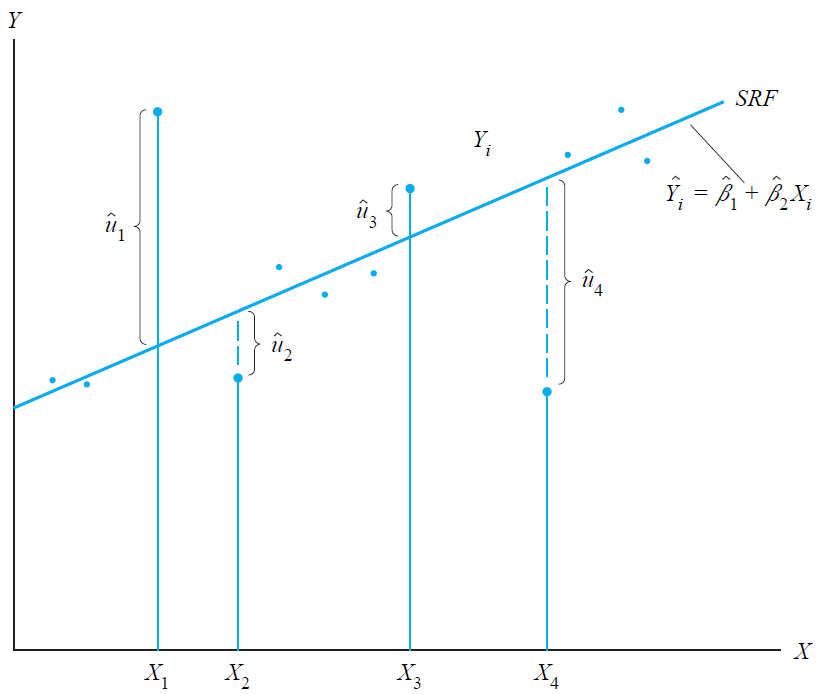 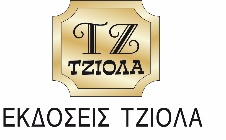 Οικονομετρία: Αρχές και Εφαρμογές
3
3.1 Η Μέθοδος των Ελαχίστων Τετραγώνων
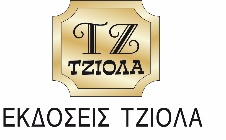 Οικονομετρία: Αρχές και Εφαρμογές
4
3.1 Η Μέθοδος των Ελαχίστων Τετραγώνων
ΠΙΝΑΚΑΣ 3.1 Πειραματικός Προσδιορισμός της SRF
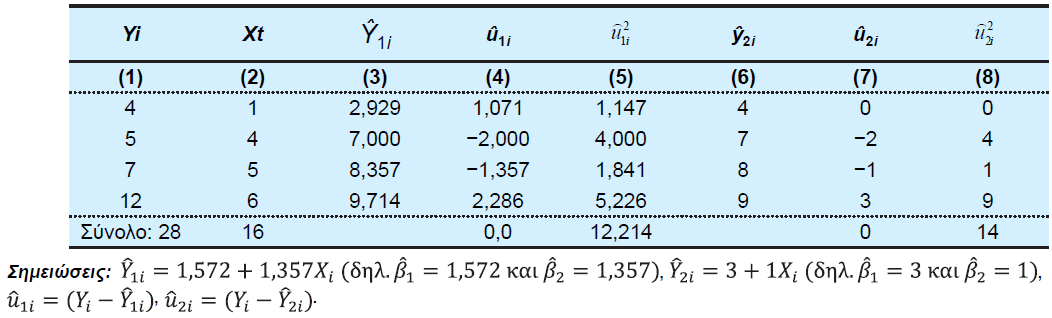 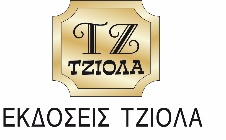 Οικονομετρία: Αρχές και Εφαρμογές
5
3.1 Η Μέθοδος των Ελαχίστων Τετραγώνων
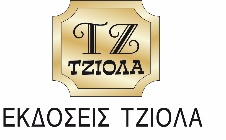 Οικονομετρία: Αρχές και Εφαρμογές
6
3.1 Η Μέθοδος των Ελαχίστων Τετραγώνων
(3.1.6)
(3.1.7)
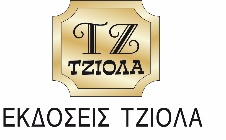 Οικονομετρία: Αρχές και Εφαρμογές
7
3.1 Η Μέθοδος των Ελαχίστων Τετραγώνων
Οι εκτιμητές που έχουν προκύψει είναι γνωστοί ως εκτιμητές των ελαχίστων τετραγώνων (least-squares estimators), καθώς προέρχονται από την αρχή των ελαχίστων τετραγώνων. 
Σημειώστε τις ακόλουθες αριθμητικές ιδιότητες των εκτιμητών που προκύπτουν από τη μέθοδο OLS: 
«Οι αριθμητικές ιδιότητες είναι εκείνες που ισχύουν λόγω της χρήσης των ελαχίστων τετραγώνων, ανεξάρτητα από το πώς προέκυψαν τα στοιχεία.» 
Εξετάζουμε επίσης τις στατιστικές ιδιότητες των εκτιμητών της OLS, δηλαδή, τις ιδιότητες «που ισχύουν μόνο με βάση ορισμένες υποθέσεις σχετικά με τον τρόπο που προέκυψαν τα στοιχεία.»
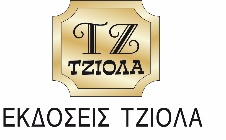 Οικονομετρία: Αρχές και Εφαρμογές
8
3.1 Η Μέθοδος των Ελαχίστων Τετραγώνων
Οι εκτιμητές της OLS εκφράζονται μόνο σε όρους παρατηρήσιμων (δηλαδή, δειγματικών) ποσοτήτων (δηλαδή, των Χ και Υ). Ως εκ τούτου, μπορούν να υπολογιστούν με ευκολία. 
Είναι σημειακοί εκτιμητές (point estimators)˙ δηλαδή, δοθέντος του δείγματος, κάθε εκτιμητής θα παρέχει μόνο μία συγκεκριμένη (σημειακή) τιμή της σχετικής παραμέτρου του πληθυσμού. 
Μόλις οι εκτιμητές της OLS προκύψουν από το δείγμα, η γραμμή παλινδρόμησης του δείγματος (Διάγραμμα 3.1) μπορεί να προκύψει πολύ εύκολα.
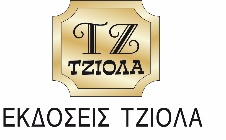 Οικονομετρία: Αρχές και Εφαρμογές
9
3.1 Η Μέθοδος των Ελαχίστων Τετραγώνων
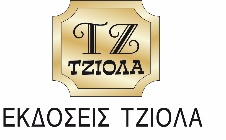 Οικονομετρία: Αρχές και Εφαρμογές
10
3.1 Η Μέθοδος των Ελαχίστων Τετραγώνων
ΔΙΑΓΡΑΜΜΑ 3.2 Το διάγραμμα δείχνει ότι η γραμμή παλινδρόμησης του δείγματος διέρχεται από τις μέσες τιμές των δειγμάτων των Υ και Χ.
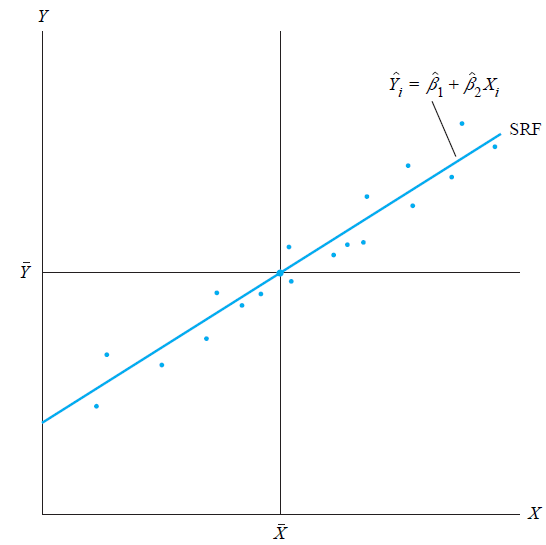 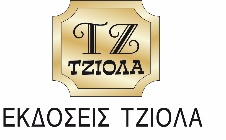 Οικονομετρία: Αρχές και Εφαρμογές
11
3.2 Το Κλασικό Γραμμικό Υπόδειγμα Παλινδρόμησης: Οι Υποθέσεις στις Οποίες Στηρίζεται η Μέθοδος των Ελαχίστων Τετραγώνων
Το Gaussian, τυπικό, ή κλασικό γραμμικό υπόδειγμα παλινδρόμησης (CLRM), το οποίο είναι ο ακρογωνιαίος λίθος του μεγαλύτερου μέρους της οικονομετρικής θεωρίας, κάνει 7 υποθέσεις.
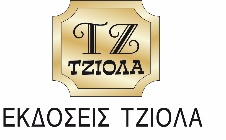 Οικονομετρία: Αρχές και Εφαρμογές
12
3.2 Το Κλασικό Γραμμικό Υπόδειγμα Παλινδρόμησης: Οι Υποθέσεις στις Οποίες Στηρίζεται η Μέθοδος των Ελαχίστων Τετραγώνων
ΥΠΟΘΕΣΗ 1 
Γραμμικό Υπόδειγμα Παλινδρόμησης: Το υπόδειγμα παλινδρόμησης είναι γραμμικό ως προς τις παραμέτρους, ωστόσο μπορεί να είναι ή μπορεί να μην είναι γραμμικό ως προς τις μεταβλητές. Αυτό είναι το υπόδειγμα παλινδρόμησης, όπως παρουσιάζεται στην Εξ. (2.4.2):
Yi = β1 + β2Xi + ui
Το υπόδειγμα αυτό μπορεί να επεκταθεί ώστε να περιλαμβάνει περισσότερες ερμηνευτικές μεταβλητές.
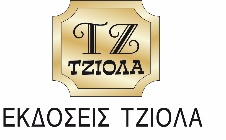 Οικονομετρία: Αρχές και Εφαρμογές
13
3.2 Το Κλασικό Γραμμικό Υπόδειγμα Παλινδρόμησης: Οι Υποθέσεις στις Οποίες Στηρίζεται η Μέθοδος των Ελαχίστων Τετραγώνων
ΥΠΟΘΕΣΗ 2 
Σταθερές Τιμές της X ή Τιμές της X Ανεξάρτητες από τον Όρο Σφάλματος: Οι τιμές που παίρνει ο παλινδρομητής X μπορούν να θεωρηθούν σταθερές σε επαναλαμβανόμενα δείγματα (η περίπτωση του σταθερού παλινδρομητή) ή μπορεί η δειγματοληψία να πραγματοποιείται σε συνδυασμό με την εξαρτημένη μεταβλητή Υ (η περίπτωση του στοχαστικού παλινδρομητή). 
Στην τελευταία περίπτωση, θεωρούμε ότι η (οι) μεταβλητή (-ές) X και ο όρος σφάλματος είναι ανεξάρτητοι, δηλαδή, cov(Xi, ui) = 0.
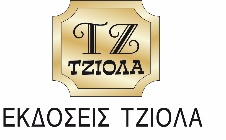 Οικονομετρία: Αρχές και Εφαρμογές
14
3.2 Το Κλασικό Γραμμικό Υπόδειγμα Παλινδρόμησης: Οι Υποθέσεις στις Οποίες Στηρίζεται η Μέθοδος των Ελαχίστων Τετραγώνων
ΥΠΟΘΕΣΗ 3 
Μηδενική Μέση Τιμή του Διαταρακτικού Όρου ui: Δεδομένης της τιμής της Χi, η μέση ή η προσδοκώμενη τιμή του τυχαίου διαταρακτικού όρου ui είναι μηδέν. Συμβολικά, έχουμε
E(ui | Xi) = 0
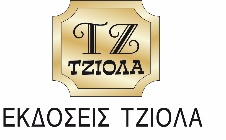 Οικονομετρία: Αρχές και Εφαρμογές
15
3.2 Το Κλασικό Γραμμικό Υπόδειγμα Παλινδρόμησης: Οι Υποθέσεις στις Οποίες Στηρίζεται η Μέθοδος των Ελαχίστων Τετραγώνων
ΔΙΑΓΡΑΜΜΑ 3.3 Υπό συνθήκη κατανομή των διαταρακτικών όρων ui.
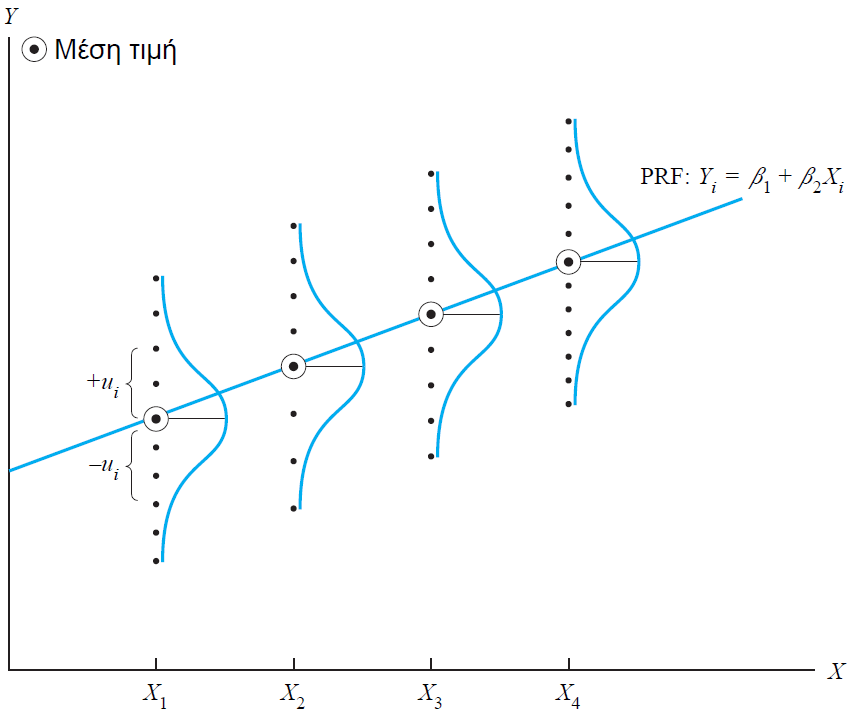 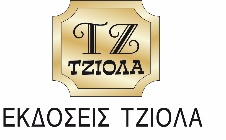 Οικονομετρία: Αρχές και Εφαρμογές
16
3.2 Το Κλασικό Γραμμικό Υπόδειγμα Παλινδρόμησης: Οι Υποθέσεις στις Οποίες Στηρίζεται η Μέθοδος των Ελαχίστων Τετραγώνων
ΥΠΟΘΕΣΗ 4 
Ομοσκεδαστικότητα ή Σταθερή Διακύμανση του ui: Η διακύμανση του διαταρακτικού όρου ή όρου σφάλματος είναι η ίδια, ανεξάρτητα από την τιμή της Χ. Συμβολικά,
var(ui) = E[ui – E(ui | Xi)]2 
= E(ui2 | Xi), λόγω της Υπόθεσης 3
= σ2
όπου var είναι η διακύμανση.
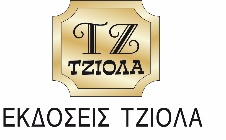 Οικονομετρία: Αρχές και Εφαρμογές
17
3.2 Το Κλασικό Γραμμικό Υπόδειγμα Παλινδρόμησης: Οι Υποθέσεις στις Οποίες Στηρίζεται η Μέθοδος των Ελαχίστων Τετραγώνων
ΔΙΑΓΡΑΜΜΑ 3.4 Ομοσκεδαστικότητα
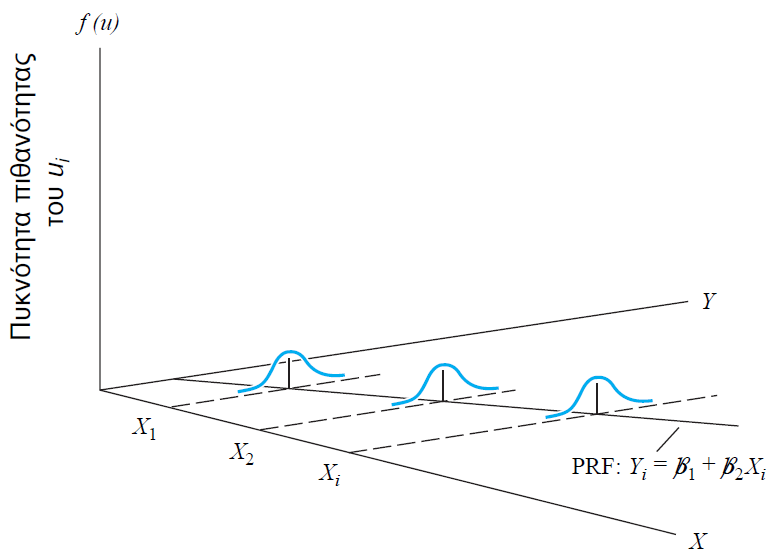 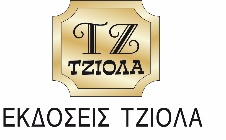 Οικονομετρία: Αρχές και Εφαρμογές
18
3.2 Το Κλασικό Γραμμικό Υπόδειγμα Παλινδρόμησης: Οι Υποθέσεις στις Οποίες Στηρίζεται η Μέθοδος των Ελαχίστων Τετραγώνων
ΔΙΑΓΡΑΜΜΑ 3.5 Ετεροσκεδαστικότητα
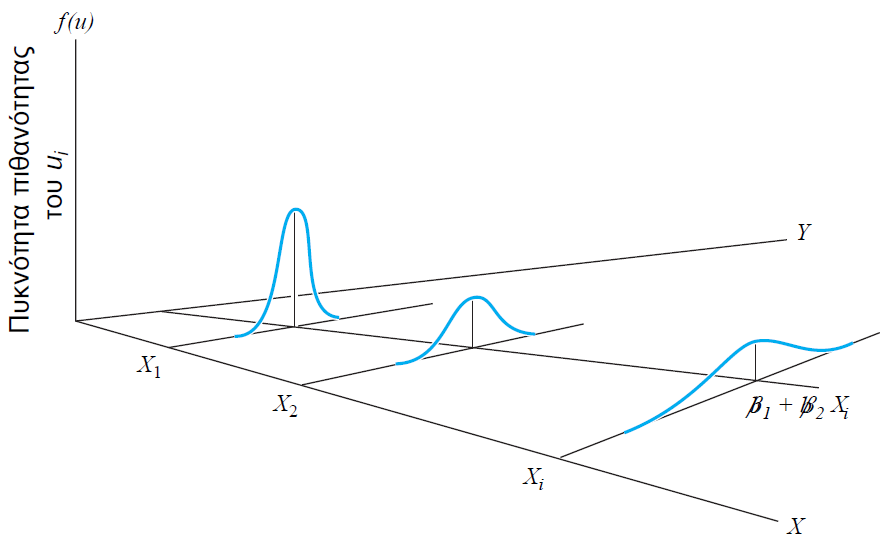 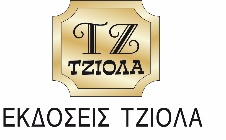 Οικονομετρία: Αρχές και Εφαρμογές
19
3.2 Το Κλασικό Γραμμικό Υπόδειγμα Παλινδρόμησης: Οι Υποθέσεις στις Οποίες Στηρίζεται η Μέθοδος των Ελαχίστων Τετραγώνων
ΥΠΟΘΕΣΗ 5 
Δεν Υπάρχει Αυτοσυσχέτιση μεταξύ των Διαταρακτικών Όρων: Δοθέντων οποιονδήποτε δύο τιμών των Χ, Χi και Xj (i ≠ j), η συσχέτιση μεταξύ οποιονδήποτε δύο ui και uj (i ≠ j) είναι μηδέν. Εν ολίγοις, οι παρατηρήσεις περιέχονται σε ανεξάρτητα μεταξύ τους δείγματα. Συμβολικά,
cov(ui, uj | Xi, Xj) = 0
όπου i και j είναι δύο διαφορετικές παρατηρήσεις και όπου cov σημαίνει συνδιακύμανση.
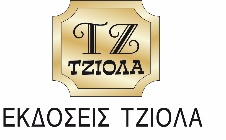 Οικονομετρία: Αρχές και Εφαρμογές
20
3.2 Το Κλασικό Γραμμικό Υπόδειγμα Παλινδρόμησης: Οι Υποθέσεις στις Οποίες Στηρίζεται η Μέθοδος των Ελαχίστων Τετραγώνων
ΔΙΑΓΡΑΜΜΑ 3.6 Πρότυπα συσχέτισης μεταξύ των διαταρακτικών όρων. (α) θετική σειριακή συσχέτιση˙ (β) αρνητική σειριακή συσχέτιση˙ (γ) μηδενική συσχέτιση.
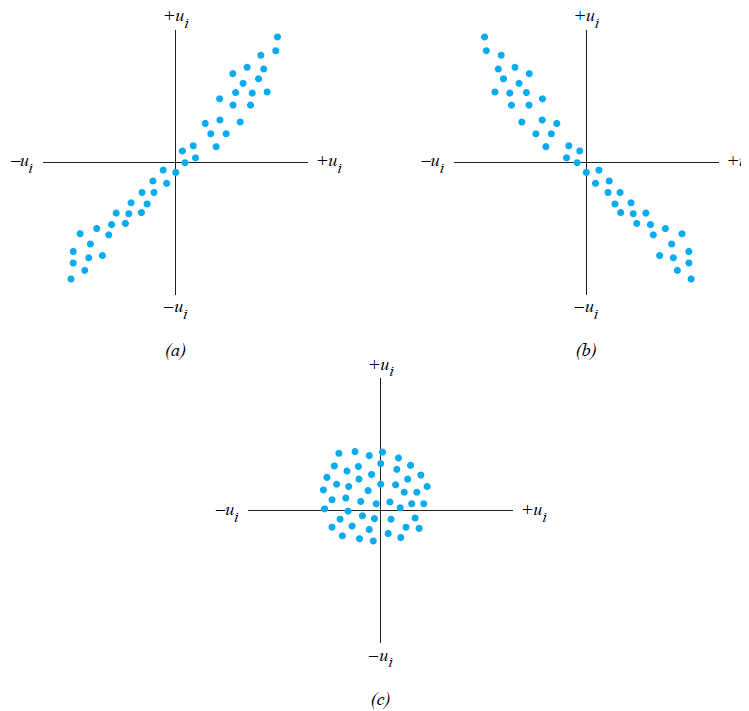 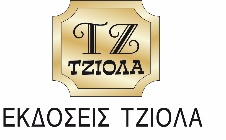 Οικονομετρία: Αρχές και Εφαρμογές
21
3.2 Το Κλασικό Γραμμικό Υπόδειγμα Παλινδρόμησης: Οι Υποθέσεις στις Οποίες Στηρίζεται η Μέθοδος των Ελαχίστων Τετραγώνων
ΥΠΟΘΕΣΗ 6 
Ο Αριθμός των Παρατηρήσεων n Πρέπει να Είναι Μεγαλύτερος από τον Αριθμό των Παραμέτρων που Θα Εκτιμηθούν: Εναλλακτικά, ο αριθμός των παρατηρήσεων πρέπει να είναι μεγαλύτερος από τον αριθμό των ερμηνευτικών μεταβλητών.
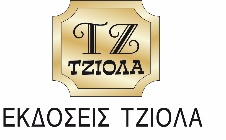 Οικονομετρία: Αρχές και Εφαρμογές
22
3.2 Το Κλασικό Γραμμικό Υπόδειγμα Παλινδρόμησης: Οι Υποθέσεις στις Οποίες Στηρίζεται η Μέθοδος των Ελαχίστων Τετραγώνων
ΥΠΟΘΕΣΗ 7 Η Φύση των Μεταβλητών X: Οι τιμές της Χ σε ένα δεδομένο δείγμα δεν πρέπει να είναι όλες οι ίδιες. Τεχνικά, var (X) πρέπει να είναι ένας θετικός αριθμός. Επιπλέον, δε μπορεί να υπάρχουν ακραίες τιμές ή έκτοπα (outliers) στις τιμές της μεταβλητής Χ, δηλαδή, τιμές που είναι πολύ μεγάλες σε σχέση με τις υπόλοιπες παρατηρήσεις.
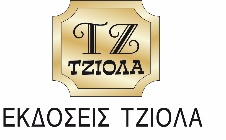 Οικονομετρία: Αρχές και Εφαρμογές
23
3.2 Το Κλασικό Γραμμικό Υπόδειγμα Παλινδρόμησης: Οι Υποθέσεις στις Οποίες Στηρίζεται η Μέθοδος των Ελαχίστων Τετραγώνων
Είμαστε πλέον έτοιμοι να μελετήσουμε το κλασικό γραμμικό υπόδειγμα παλινδρόμησης. 
Θέλουμε να συγκρίνουμε τις στατιστικές ιδιότητες (statistical properties) της OLS με τις αριθμητικές ιδιότητες (numerical properties) που συζητήθηκαν νωρίτερα. 
Οι στατιστικές ιδιότητες της OLS βασίζονται στις υποθέσεις του κλασικού γραμμικού υποδείγματος παλινδρόμησης που έχουμε συζητήσει ήδη και διατηρούνται στο περίφημο θεώρημα Gauss-Markov (Gauss-Markov theorem). 
Πρέπει πρώτα να εξετάσουμε την ακρίβεια (precision) ή τα τυπικά σφάλματα (standard errors) των εκτιμήσεων των ελάχιστων τετραγώνων.
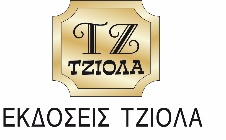 Οικονομετρία: Αρχές και Εφαρμογές
24
3.3 Ακρίβεια ή Τυπικά Σφάλματα των Εκτιμήσεων των Ελαχίστων Τετραγώνων
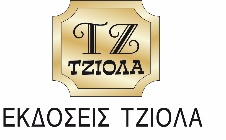 Οικονομετρία: Αρχές και Εφαρμογές
25
3.3 Ακρίβεια ή Τυπικά Σφάλματα των Εκτιμήσεων των Ελαχίστων Τετραγώνων
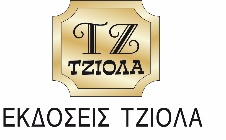 Οικονομετρία: Αρχές και Εφαρμογές
26
3.3 Ακρίβεια ή Τυπικά Σφάλματα των Εκτιμήσεων των Ελαχίστων Τετραγώνων
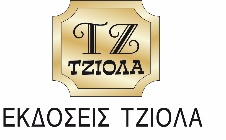 Οικονομετρία: Αρχές και Εφαρμογές
27
3.3 Ακρίβεια ή Τυπικά Σφάλματα των Εκτιμήσεων των Ελαχίστων Τετραγώνων
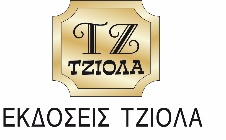 Οικονομετρία: Αρχές και Εφαρμογές
28
3.3 Ακρίβεια ή Τυπικά Σφάλματα των Εκτιμήσεων των Ελαχίστων Τετραγώνων
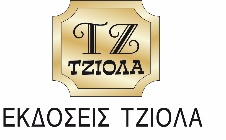 Οικονομετρία: Αρχές και Εφαρμογές
29
3.3 Ακρίβεια ή Τυπικά Σφάλματα των Εκτιμήσεων των Ελαχίστων Τετραγώνων
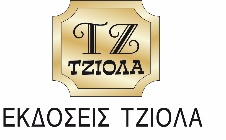 Οικονομετρία: Αρχές και Εφαρμογές
30
3.3 Ακρίβεια ή Τυπικά Σφάλματα των Εκτιμήσεων των Ελαχίστων Τετραγώνων
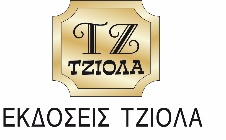 Οικονομετρία: Αρχές και Εφαρμογές
31
3.4 Ιδιότητες των Εκτιμητών των Ελαχίστων Τετραγώνων: Το Θεώρημα Gauss-Markov
Λαμβάνοντας υπόψη τις υποθέσεις του κλασσικού γραμμικού υποδείγματος παλινδρόμησης, οι εκτιμήσεις των ελαχίστων τετραγώνων έχουν ορισμένες ιδανικές ή άριστες ιδιότητες. 
Αυτές οι ιδιότητες περιλαμβάνονται στο γνωστό θεώρημα Gauss-Markov. 
Για να κατανοήσουμε αυτό το θεώρημα, πρέπει πρώτα να εξετάσουμε την ιδιότητα του άριστου γραμμικού αμερόληπτου εκτιμητή (best linear unbiasedness estimator - BLUE).
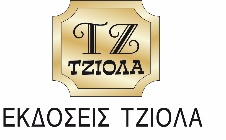 Οικονομετρία: Αρχές και Εφαρμογές
32
3.4 Ιδιότητες των Εκτιμητών των Ελαχίστων Τετραγώνων: Το Θεώρημα Gauss-Markov
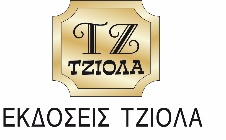 Οικονομετρία: Αρχές και Εφαρμογές
33
3.4 Ιδιότητες των Εκτιμητών των Ελαχίστων Τετραγώνων: Το Θεώρημα Gauss-Markov
Το Θεώρημα Gauss-Markov Λαμβάνοντας υπόψη τις υποθέσεις του κλασσικού γραμμικού υποδείγματος παλινδρόμησης, οι εκτιμητές των ελαχίστων τετραγώνων, της τάξης των αμερόληπτων γραμμικών εκτιμητών, έχουν ελάχιστη διακύμανση, δηλαδή, είναι BLUE.
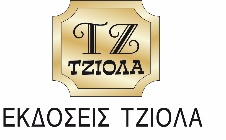 Οικονομετρία: Αρχές και Εφαρμογές
34
3.4 Ιδιότητες των Εκτιμητών των Ελαχίστων Τετραγώνων: Το Θεώρημα Gauss-Markov
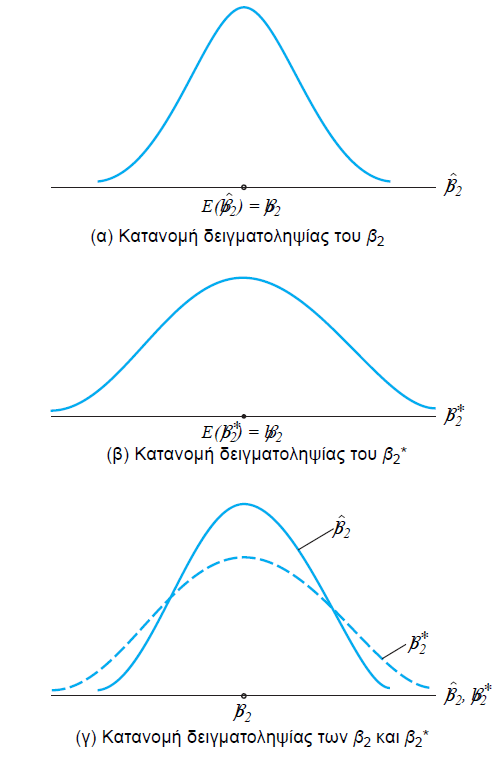 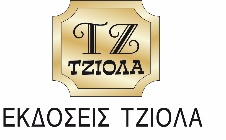 Οικονομετρία: Αρχές και Εφαρμογές
35
3.5 Ο Συντελεστής Προσδιορισμού r2: Ένα Μέτρο της «Καλής Προσαρμογής»
Καλή προσαρμογή (goodness of fit): πόσο «καλά» προσαρμόζεται στα στοιχεία η γραμμή παλινδρόμησης του δείγματος.
Ο συντελεστής προσδιορισμού (coefficient of determination) r2 (στην περίπτωση δύο μεταβλητών) ή R2 (σε πολλαπλή παλινδρόμηση) είναι ένα μέτρο που παρέχει συνοπτική πληροφόρηση σχετικά με το πόσο καλά προσαρμόζεται στα στοιχεία η γραμμή παλινδρόμησης του δείγματος.
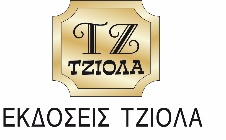 Οικονομετρία: Αρχές και Εφαρμογές
36
3.5 Ο Συντελεστής Προσδιορισμού r2: Ένα Μέτρο της «Καλής Προσαρμογής»
ΔΙΑΓΡΑΜΜΑ 3.8 Η απεικόνιση του r2 μέσω του διαγράμματος Ballentine: (α) r2 = 0; (στ) r2 = 1
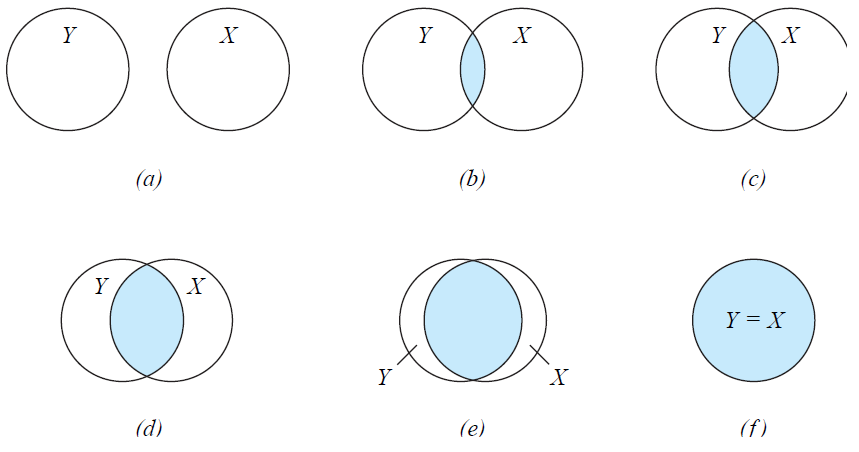 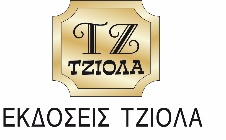 Οικονομετρία: Αρχές και Εφαρμογές
37
3.5 Ο Συντελεστής Προσδιορισμού r2: Ένα Μέτρο της «Καλής Προσαρμογής»
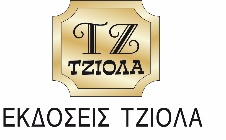 Οικονομετρία: Αρχές και Εφαρμογές
38
3.5 Ο Συντελεστής Προσδιορισμού r2: Ένα Μέτρο της «Καλής Προσαρμογής»
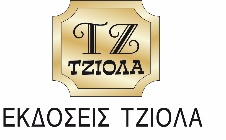 Οικονομετρία: Αρχές και Εφαρμογές
39
3.5 Ο Συντελεστής Προσδιορισμού r2: Ένα Μέτρο της «Καλής Προσαρμογής»
Συνεπώς, η Εξ. (3.5.2) είναι
TSS = ESS + RSS
η συνολική μεταβλητότητα των τιμών της Y γύρω από τη μέση τιμή της μπορεί να χωριστεί σε δύο μέρη, το ένα οφείλεται στη γραμμή παλινδρόμησης και το άλλο σε τυχαίες δυνάμεις επειδή δε βρίσκονται όλες οι πραγματικές παρατηρήσεις Y επί της γραμμής παλινδρόμησης.
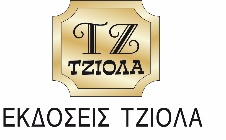 Οικονομετρία: Αρχές και Εφαρμογές
40
3.5 Ο Συντελεστής Προσδιορισμού r2: Ένα Μέτρο της «Καλής Προσαρμογής»
ΔΙΑΓΡΑΜΜΑ 3.9 Κατανομή της μεταβλητότητας της Yi σε δύο συνιστώσες.
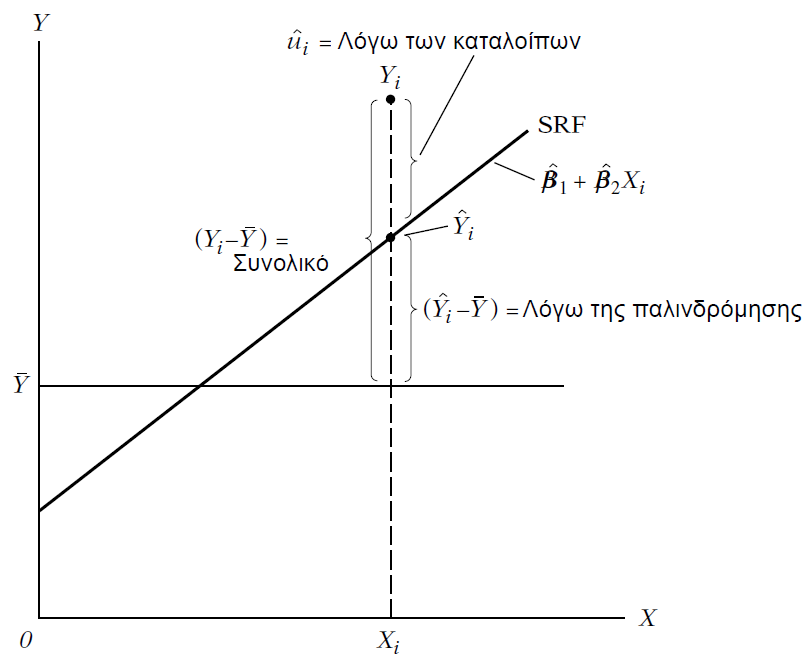 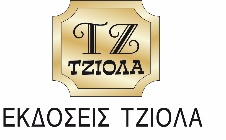 Οικονομετρία: Αρχές και Εφαρμογές
41
3.5 Ο Συντελεστής Προσδιορισμού r2: Ένα Μέτρο της «Καλής Προσαρμογής»
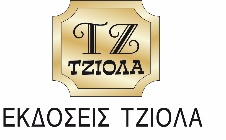 Οικονομετρία: Αρχές και Εφαρμογές
42
3.5 Ο Συντελεστής Προσδιορισμού r2: Ένα Μέτρο της «Καλής Προσαρμογής»
Η ποσότητα r2 είναι γνωστή ως συντελεστής προσδιορισμού (coefficient of determination) (του δείγματος) και είναι το πιο συχνά χρησιμοποιούμενο μέτρο της ποιότητας προσαρμογής της γραμμής παλινδρόμησης. 
Ο r2 μετρά την αναλογία ή το ποσοστό της συνολικής μεταβλητότητας της Y που εξηγείται από το υπόδειγμα παλινδρόμησης. 
Μπορούμε να επισημάνουμε δύο ιδιότητες του r2: 
Πρόκειται για μία μη αρνητική ποσότητα.  
Τα όρια της είναι 0 ≤ r2 ≤ 1.
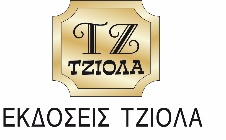 Οικονομετρία: Αρχές και Εφαρμογές
43
3.5 Ο Συντελεστής Προσδιορισμού r2: Ένα Μέτρο της «Καλής Προσαρμογής»
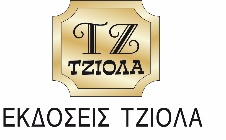 Οικονομετρία: Αρχές και Εφαρμογές
44
3.5 Ο Συντελεστής Προσδιορισμού r2: Ένα Μέτρο της «Καλής Προσαρμογής»
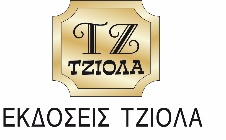 Οικονομετρία: Αρχές και Εφαρμογές
45
3.5 Ο Συντελεστής Προσδιορισμού r2: Ένα Μέτρο της «Καλής Προσαρμογής»
Ορισμένες από τις ιδιότητες του r έχουν ως εξής:
Μπορεί να είναι θετικός ή αρνητικός, το πρόσημο εξαρτάται από το πρόσημο του όρου στον αριθμητή της Εξίσωσης 3.5.13, και μετρά τη συμμεταβλητότητα (covariation) στο δείγμα των δύο μεταβλητών. 
Βρίσκεται μεταξύ των ορίων του -1 και του +1˙ δηλαδή, -1 ≤ r ≤ 1. 
Είναι φύσει συμμετρικός˙ δηλαδή, ο συντελεστής συσχέτισης μεταξύ των Χ και Y (rXY) είναι ο ίδιος με εκείνον μεταξύ των Y και X(rYX). 
Είναι ανεξάρτητος από το σταθερό όρο και την κλίμακα˙ δηλαδή, αν ορίζουμε Xi* = aXi + c και Yi* = bYi + d, όπου a> 0, b> 0, και c και d είναι σταθερές, τότε ο r μεταξύ των X* και Y* είναι ο ίδιος με εκείνο μεταξύ των αρχικών μεταβλητών Χ και Υ. 
Αν οι Χ και Υ είναι στατιστικά ανεξάρτητες, ο συντελεστής συσχέτισης μεταξύ τους είναι μηδέν˙ όμως αν r = 0, αυτό δε σημαίνει ότι οι δύο μεταβλητές είναι ανεξάρτητες. Με άλλα λόγια, η μηδενική συσχέτιση δε σημαίνει απαραίτητα ανεξαρτησία. 
Είναι μόνο ένα μέτρο της γραμμικής σύνδεσης ή γραμμικής εξάρτησης˙ δεν έχει νόημα για την περιγραφή μη γραμμικών σχέσεων. 
Παρόλο που είναι ένα μέτρο της γραμμικής σύνδεσης μεταξύ των δύο μεταβλητών, δε συνεπάγεται κατ’ ανάγκη κάποια σχέση αιτίας-αιτιατού.
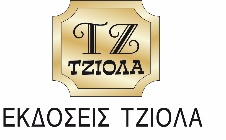 Οικονομετρία: Αρχές και Εφαρμογές
46
3.5 Ο Συντελεστής Προσδιορισμού r2: Ένα Μέτρο της «Καλής Προσαρμογής»
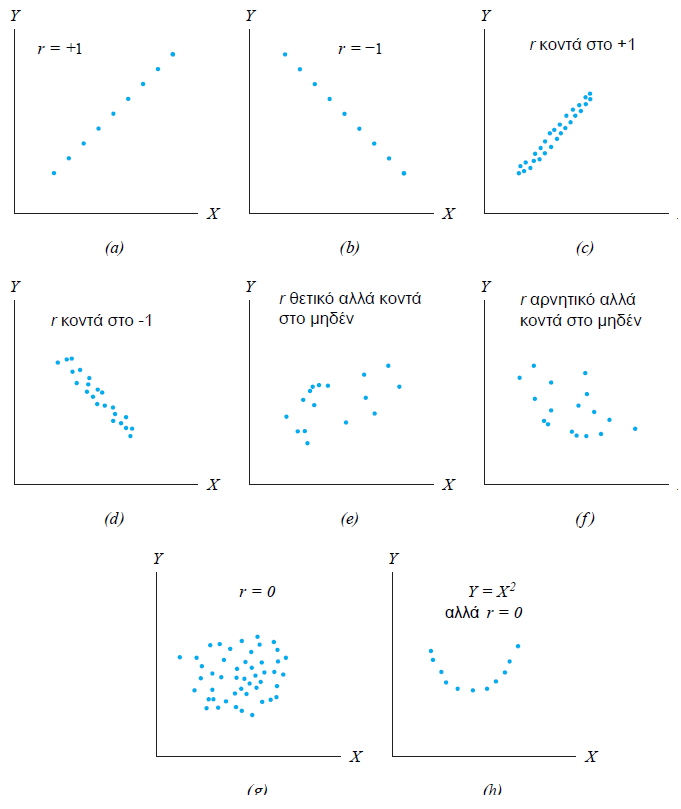 ΔΙΑΓΡΑΜΜΑ 3.10 Πρότυπα συσχέτισης (προσαρμογή από το Henri Theil, Introduction to Econometrics, Prentice-Hall, Englewood Cliffs, NJ, 1978, σελ. 86).
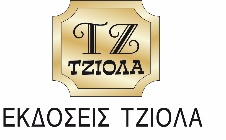 Οικονομετρία: Αρχές και Εφαρμογές
47
3.6 Ένα Αριθμητικό Παράδειγμα
Από τα στοιχεία που δίνονται στον Πίνακα 3.2 προκύπτει η ακόλουθη εκτιμημένη γραμμή παλινδρόμησης:
Ŷi = -0,0144 + 0,7240Xi
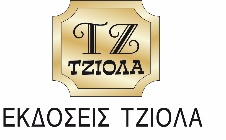 Οικονομετρία: Αρχές και Εφαρμογές
48
3.6 Ένα Αριθμητικό Παράδειγμα
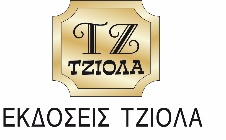 Οικονομετρία: Αρχές και Εφαρμογές
49
3.6 Ένα Αριθμητικό Παράδειγμα
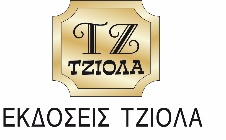 Οικονομετρία: Αρχές και Εφαρμογές
50
3.6 Ένα Αριθμητικό Παράδειγμα
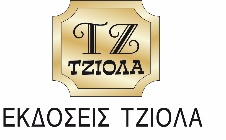 51
3.6 Ένα Αριθμητικό Παράδειγμα
ΔΙΑΓΡΑΜΜΑ 3.7 Κατανομή δειγματοληψίας του εκτιμητή της OLS και εναλλακτικός εκτιμητής β2*.
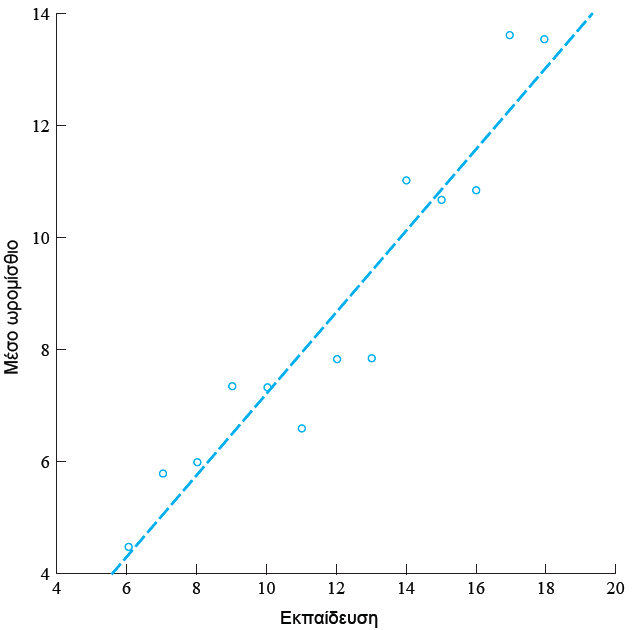 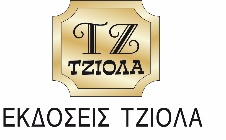 Οικονομετρία: Αρχές και Εφαρμογές
52
3.6 Ένα Αριθμητικό Παράδειγμα
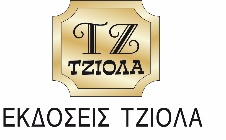 Οικονομετρία: Αρχές και Εφαρμογές
53
3.7 Επεξηγηματικά Παραδείγματα
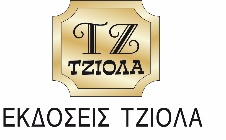 Οικονομετρία: Αρχές και Εφαρμογές
54
3.7 Επεξηγηματικά Παραδείγματα
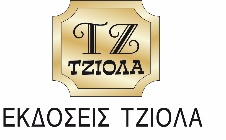 Οικονομετρία: Αρχές και Εφαρμογές
55
3.7 Επεξηγηματικά Παραδείγματα
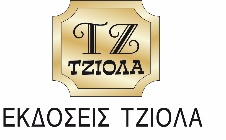 Οικονομετρία: Αρχές και Εφαρμογές
56
3.7 Επεξηγηματικά Παραδείγματα
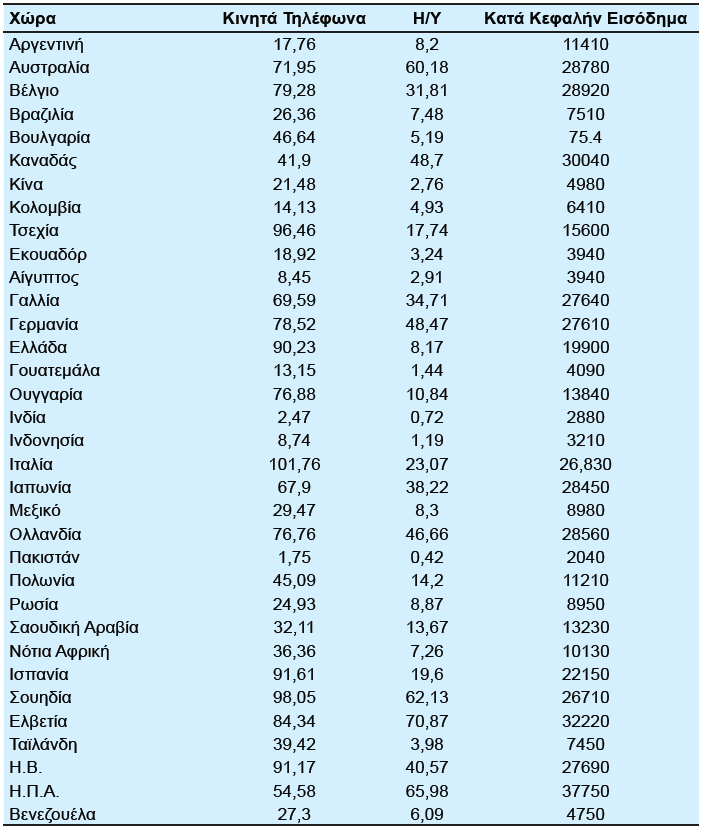 ΠΑΡΑΔΕΙΓΜΑ 3.3 Η Ζήτηση για Κινητά Τηλέφωνα και Η/Υ σε Σχέση με το Κατά Κεφαλήν Προσωπικό Εισόδημα
ΠΙΝΑΚΑΣ 3.3 Αριθμός Συνδρομητών Κινητής Τηλεφωνίας ανά Εκατό Άτομα, Αριθμός Η/Υ ανά 100 Άτομα και Κατά Κεφαλήν Εισόδημα σε Επιλεγμένες Χώρες (2003).
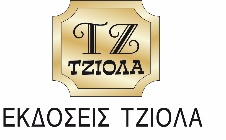 57
3.8 Μία Σημείωση Αναφορικά με τα Πειράματα Monte Carlo
Πώς όμως γνωρίζει κάποιος ότι η ιδιότητα BLUE ισχύει; 
Πώς μπορεί κάποιος να καταλήξει σε συγκεκριμένο συμπέρασμα σχετικά με το κατά πόσο είναι αμερόληπτοι οι εκτιμητές της OLS; 
Η απάντηση παρέχεται από τα λεγόμενα πειράματα Monte Carlo, τα οποία είναι ουσιαστικά πειράματα προσομοιώσεων σε Η/Υ, ή πειράματα δειγματοληψίας.
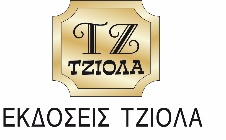 Οικονομετρία: Αρχές και Εφαρμογές
58
3.8 Μία Σημείωση Αναφορικά με τα Πειράματα Monte Carlo
Για να παρουσιάσουμε την κεντρική ιδέα, ας εξετάσουμε τη διμεταβλητή PRF μας:
Yi = β1 + β2Xi + ui
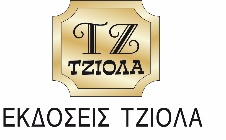 Οικονομετρία: Αρχές και Εφαρμογές
59
3.8 Μία Σημείωση Αναφορικά με τα Πειράματα Monte Carlo
Ένα πείραμα Monte Carlo περιλαμβάνει τα εξής στάδια: 
Ας υποθέσουμε ότι οι πραγματικές τιμές των παραμέτρων είναι οι εξής: β1 = 20 και β2 = 0,6. 
Επιλέγουμε το μέγεθος του δείγματος, π.χ. n = 25. 
Καθορίζουμε τις τιμές της Χ για κάθε παρατήρηση. Συνολικά θα έχουμε 25 τιμές για τη X. 
Ας υποθέσουμε ότι εξετάζετε ένα πίνακα τυχαίων αριθμών, επιλέγετε 25 τιμές και τις ονομάζετε ui (πλέον τα περισσότερα στατιστικά πακέτα έχουν ενσωματωμένες «γεννήτριες» τυχαίων αριθμών). 
Καθότι γνωρίζουμε τα β1, β2, Xi, και ui, μέσω της Εξίσωσης 3.8.1 παίρνουμε 25 τιμές για τη Yi. Στην πράξη, θεωρούμε ότι ο ui ακολουθεί μία συγκεκριμένη κατανομή πιθανότητας, ας πούμε, την κανονική, με ορισμένες παραμέτρους (π.χ., τη μέση τιμή και τη διακύμανση). Αφότου καθοριστούν οι τιμές των παραμέτρων, μπορεί κανείς εύκολα να υπολογίσει το ui με τη χρήση στατιστικών προγραμμάτων.
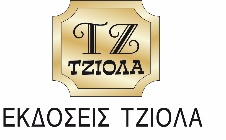 Οικονομετρία: Αρχές και Εφαρμογές
60
3.8 Μία Σημείωση Αναφορικά με τα Πειράματα Monte Carlo
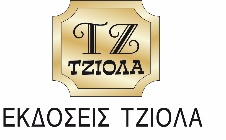 Οικονομετρία: Αρχές και Εφαρμογές
61
Περίληψη και Συμπεράσματα
Το βασικό πλαίσιο της ανάλυσης παλινδρόμησης είναι το κλασικό γραμμικό υπόδειγμα παλινδρόμησης. 
Το κλασικό γραμμικό υπόδειγμα παλινδρόμησης βασίζεται σε μία σειρά υποθέσεων. 
Με βάση αυτές τις υποθέσεις, οι εκτιμητές των ελαχίστων τετραγώνων έχουν ορισμένες ιδιότητες οι οποίες συνοψίζονται στο θεώρημα Gauss-Markov, το οποίο αναφέρει ότι στην τάξη των γραμμικών αμερόληπτων εκτιμητών, οι εκτιμητές των ελαχίστων τετραγώνων έχουν ελάχιστη διακύμανση. Με λίγα λόγια, είναι BLUE. 
Η ακρίβεια των εκτιμητών της OLS μετράται μέσω των τυπικών τους σφαλμάτων. Στο Κεφάλαιο 4 και 5, θα δούμε πώς τα τυπικά σφάλματα επιτρέπουν την εξαγωγή συμπερασμάτων για τις παραμέτρους του πληθυσμού, τους συντελεστές β.
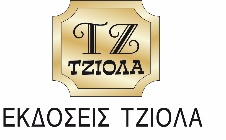 Οικονομετρία: Αρχές και Εφαρμογές
62
Περίληψη και Συμπεράσματα
Η συνολική καλή προσαρμογή του υποδείγματος παλινδρόμησης μετράται με το συντελεστή προσδιορισμού, r2. Καταδεικνύει το ποσοστό της διακύμανσης της εξαρτημένης μεταβλητής, ή παλινδρομούμενης μεταβλητής, που εξηγείται από την ερμηνευτική μεταβλητή, ή παλινδρομητή. Το r2 βρίσκεται μεταξύ του 0 και του 1˙ όσο πιο κοντά βρίσκεται στο 1, τόσο καλύτερη είναι η προσαρμογή. 
Μία έννοια που σχετίζεται με το συντελεστή προσδιορισμού είναι ο συντελεστής συσχέτισης, r. Πρόκειται για ένα μέτρο της γραμμικής σχέσης μεταξύ δύο μεταβλητών και βρίσκεται μεταξύ του -1 και του +1. 
Το κλασικό γραμμικό υπόδειγμα παλινδρόμησης είναι ένα θεωρητικό κατασκεύασμα επειδή βασίζεται σε ένα σύνολο υποθέσεων που μπορεί να είναι αυστηρές ή «μη ρεαλιστικές». Όμως κάτι τέτοιο είναι συχνά αναγκαίο στα πρώτα στάδια της μελέτης του οποιουδήποτε επιστημονικού κλάδου. Μόλις το κλασικό γραμμικό υπόδειγμα παλινδρόμησης καταστεί απολύτως κατανοητό, μπορεί κανείς να ανακαλύψει τι θα συμβεί εάν μία ή περισσότερες από τις υποθέσεις του δεν ικανοποιούνται.
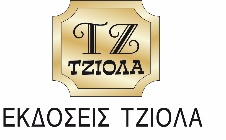 Οικονομετρία: Αρχές και Εφαρμογές
63
Παράρτημα 3A
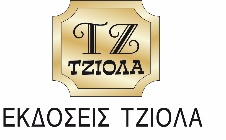 Οικονομετρία: Αρχές και Εφαρμογές
64
Παράρτημα 3A
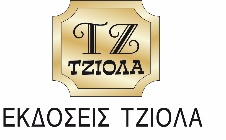 Οικονομετρία: Αρχές και Εφαρμογές
65
Παράρτημα 3A
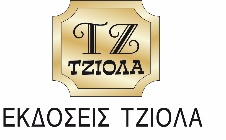 Οικονομετρία: Αρχές και Εφαρμογές
66
Παράρτημα 3A
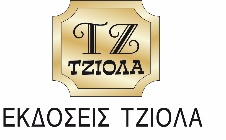 Οικονομετρία: Αρχές και Εφαρμογές
67
Παράρτημα 3A
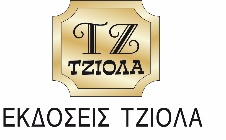 Οικονομετρία: Αρχές και Εφαρμογές
68
Παράρτημα 3A
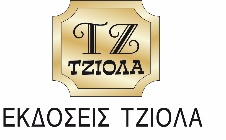 Οικονομετρία: Αρχές και Εφαρμογές
69
Παράρτημα 3A
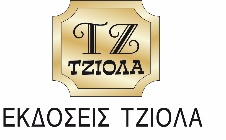 Οικονομετρία: Αρχές και Εφαρμογές
70
Παράρτημα 3A
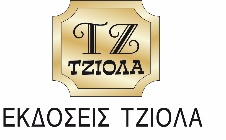 Οικονομετρία: Αρχές και Εφαρμογές
71
Παράρτημα 3A
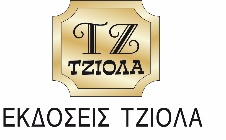 Οικονομετρία: Αρχές και Εφαρμογές
72
Παράρτημα 3A
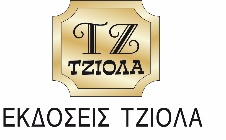 Οικονομετρία: Αρχές και Εφαρμογές
73
Παράρτημα 3A
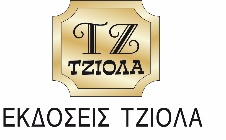 Οικονομετρία: Αρχές και Εφαρμογές
74
Παράρτημα 3A
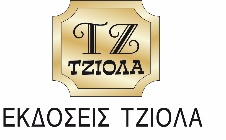 Οικονομετρία: Αρχές και Εφαρμογές
75
Παράρτημα 3A
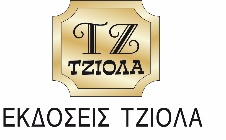 Οικονομετρία: Αρχές και Εφαρμογές
76